From Gene To Protein
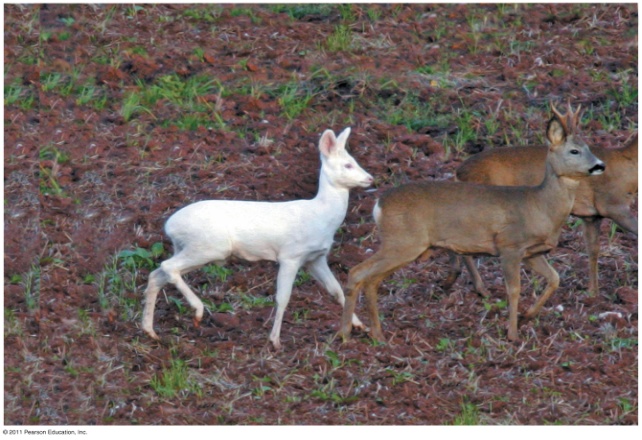 Chapter 17
Overview: The Flow of Genetic Information
The information content of DNA is in the form of specific sequences of nucleotides

The DNA inherited by an organism leads to specific traits by dictating the synthesis of proteins

Proteins are the links between genotype and phenotype

Gene expression, the process by which DNA directs protein synthesis, includes two stages: transcription and translation
Genes specify proteins via transcription and translation
How was the fundamental relationship between genes and proteins discovered?
Evidence from the Study of Metabolic Defects
In 1902, British physician Archibald Garrod first suggested that genes dictate phenotypes through enzymes that catalyze specific chemical reactions

He thought symptoms of an inherited disease reflect an inability to synthesize a certain enzyme

Linking genes to enzymes required understanding that cells synthesize and degrade molecules in a series of steps, a metabolic pathway
Basic Principles of Transcription and Translation
RNA is the bridge between genes and the proteins for which they code

Transcription is the synthesis of RNA using information in DNA

Transcription produces messenger RNA (mRNA)

Translation is the synthesis of a polypeptide, using information in the mRNA

Ribosomes are the sites of translation
Basic Principles of Transcription and Translation
In prokaryotes, translation of mRNA can begin before transcription has finished

In a eukaryotic cell, the nuclear envelope separates transcription from translation 

Eukaryotic RNA transcripts are modified through RNA processing to yield the finished mRNA
Basic Principles of Transcription and Translation
The central dogma is the concept that cells are governed by a cellular chain of command:  DNA RNA protein
central dogma
DNA
RNA
Protein
Basic Principles of Transcription and Translation
TRANSCRIPTION
DNA
RNA PROCESSING
mRNA
DNA
TRANSCRIPTION
mRNA
TRANSLATION
TRANSLATION
a) Bacterial cell
b) Eukaryotic cell
The Genetic Code
How are the instructions for assembling amino acids into proteins encoded into DNA? 

There are 20 amino acids, but there are only four nucleotide bases in DNA

How many nucleotides correspond to an amino acid?
Codons: Triplets of Nucleotides
The flow of information from gene to protein is based on a triplet code: a series of nonoverlapping, three-nucleotide words

The words of a gene are transcribed into complementary nonoverlapping three-nucleotide words of mRNA

These words are then translated into a chain of amino acids, forming a polypeptide
The Genetic Code
DNAtemplatestrand
Gene 1
TRANSCRIPTION
Gene 2
mRNA
Codon
TRANSLATION
Trp
Gene 3
Amino acid
The Genetic Code
During transcription, one of the two DNA strands, called the template strand, provides a template for ordering the sequence of complementary  nucleotides in an RNA transcript

The template strand is always the same strand for a given gene

During translation, the mRNA base triplets, called codons, are read in the 5 to 3 direction
The Genetic Code
Codons along an mRNA molecule are read by translation machinery in the 5 to 3 direction 

Each codon specifies the amino acid (one of 20) to be placed at the corresponding position along a polypeptide
Cracking the Code
All 64 codons were deciphered by the mid-1960s
Of the 64 triplets, 61 code for amino acids; 3 triplets are “stop” signals to end translation

The genetic code is redundant (more than one codon may specify a particular amino acid) but not ambiguous; no codon specifies more than one amino acid

Codons must be read in the correct reading frame (correct groupings) in order for the specified polypeptide to be produced
Evolution of the Genetic Code
The genetic code is nearly universal, shared by the simplest bacteria to the most complex animals

Genes can be transcribed and translated after being transplanted from one species to another
Expression of genes from different species.
Tobacco plant expressing
Pig expressing a jellyfish
a firefly gene
gene
Transcription is the DNA-directed synthesis of RNA: a closer look
Transcription is the first stage of gene expression
Molecular Components of Transcription
RNA synthesis is catalyzed by RNA polymerase, which pries the DNA strands apart and hooks together the RNA nucleotides

The RNA is complementary to the DNA template strand

RNA synthesis follows the same base-pairing rules as DNA, except that uracil substitutes for thymine
Molecular Components of Transcription
The DNA sequence where RNA polymerase attaches is called the promoter; in bacteria, the sequence signaling the end of transcription is called the terminator

The stretch of DNA that is transcribed is called a transcription unit
Synthesis of an RNA Transcript
The three stages of transcription
Initiation
Elongation
Termination
RNA Polymerase Binding and Initiation of Transcription
Promoters signal the transcriptional start point and usually extend several dozen nucleotide pairs upstream of the start point

Transcription factors mediate the binding of RNA polymerase and the initiation of transcription

The completed assembly of transcription factors and RNA polymerase II bound to a promoter is called a transcription initiation complex

A promoter called a TATA box is crucial in forming the initiation complex in eukaryotes
Elongation of the RNA Strand
As RNA polymerase moves along the DNA, it untwists the double helix, 10 to 20 bases at a time

Transcription progresses at a rate of 40 nucleotides per second in eukaryotes

A gene can be transcribed simultaneously by several RNA polymerases

Nucleotides are added to the 3 end of the growing RNA molecule
Termination of Transcription
The mechanisms of termination are different in bacteria and eukaryotes

In bacteria, the polymerase stops transcription at the end of the terminator and the mRNA can be translated without further modification

In eukaryotes, RNA polymerase II transcribes the polyadenylation signal sequence; the RNA transcript is released 10–35 nucleotides past this polyadenylation sequence
Eukaryotic cells modify RNA after transcription
Enzymes in the eukaryotic nucleus modify pre-mRNA (RNA processing) before the genetic messages are dispatched to the cytoplasm

During RNA processing, both ends of the primary transcript are usually altered

Also, usually some interior parts of the molecule are cut out, and the other parts spliced together
RNA Splicing
Most eukaryotic genes and their RNA transcripts have long noncoding stretches of nucleotides that lie between coding regions

These noncoding regions are called intervening sequences, or introns

The other regions are called exons because they are eventually expressed, usually translated into amino acid sequences

RNA splicing removes introns and joins exons, creating an mRNA molecule with a continuous coding sequence
Translation is the RNA-directed synthesis of a polypeptide: a closer look
Genetic information flows from mRNA to protein through the process of translation
Molecular Components of Translation
A cell translates an mRNA message into protein with the help of transfer RNA (tRNA)

tRNAs transfer amino acids to the growing polypeptide in a ribosome

Translation is a complex process in terms of its biochemistry and mechanics
The Structure and Function of Transfer RNA
Molecules of tRNA are not identical:
Each carries a specific amino acid on one end

Each has an anticodon on the other end; the anticodon base-pairs with a complementary codon on mRNA
The Structure and Function of Transfer RNA
A tRNA molecule consists of a single RNA strand that is only about 80 nucleotides long

Flattened into one plane to reveal its base pairing, a tRNA molecule looks like a cloverleaf
The Structure and Function of Transfer RNA
Amino acidattachmentsite
Anticodon
Anticodon
Anticodon
Three-dimensional structure
Two-dimensional structure
The Structure and Function of Transfer RNA
Accurate translation requires two steps:
First: a correct match between a tRNA and an amino acid, done by the enzyme aminoacyl-tRNA synthetase
Second: a correct match between the tRNA anticodon and an mRNA codon

Flexible pairing at the third base of a codon is called wobble and allows some tRNAs to bind to more than one codon
Ribosomes
Ribosomes facilitate specific coupling of tRNA anticodons with mRNA codons in protein synthesis

The two ribosomal subunits (large and small) are made of proteins and ribosomal RNA (rRNA)

Bacterial and eukaryotic ribosomes are somewhat similar but have significant differences: some antibiotic drugs specifically target bacterial ribosomes without harming eukaryotic ribosomes
Ribosomes
A ribosome has three binding sites for tRNA

The P site holds the tRNA that carries the growing polypeptide chain

The A site holds the tRNA that carries the next amino acid to be added to the chain

The E site is the exit site, where discharged tRNAs leave the ribosome
Building a Polypeptide
The three stages of translation:
Initiation
Elongation
Termination

All three stages require protein “factors” that aid in the translation process
Ribosome Association and Initiation of Translation
The initiation stage of translation brings together mRNA, a tRNA with the first amino acid, and the two ribosomal subunits

First, a small ribosomal subunit binds with mRNA and a special initiator tRNA

Then the small subunit moves along the mRNA until it reaches the start codon (AUG)

Proteins called initiation factors bring in the large subunit that completes the translation initiation complex
Ribosome Association and Initiation of Translation
Largeribosomalsubunit
P site
Met
InitiatortRNA
mRNA binding site
Smallribosomalsubunit
Translation initiation complex
Elongation of the Polypeptide Chain
During the elongation stage, amino acids are added one by one to the preceding amino acid at the C-terminus of the growing chain

Each addition involves proteins called elongation factors and occurs in three steps: codon recognition, peptide bond formation, and translocation

Translation proceeds along the mRNA in a 5′ to 3′ direction
Termination of Translation
Termination occurs when a stop codon in the mRNA reaches the A site of the ribosome

The A site accepts a protein called a release factor
The release factor causes the addition of a water molecule instead of an amino acid

This reaction releases the polypeptide, and the translation assembly then comes apart
Polyribosomes
A number of ribosomes can translate a single mRNA simultaneously, forming a polyribosome (or polysome)

Polyribosomes enable a cell to make many copies of a polypeptide very quickly
Polyribosomes
Ribosomes
Completing and Targeting the Functional Protein
Often translation is not sufficient to make a functional protein

Polypeptide chains are modified after translation or targeted to specific sites in the cell
Protein Folding and Post-Translational Modifications
During and after synthesis, a polypeptide chain spontaneously coils and folds into its three-dimensional shape

Proteins may also require post-translational modifications before doing their job

Some polypeptides are activated by enzymes that cleave them

Other polypeptides come together to form the subunits of a protein
Targeting Polypeptides to Specific Locations
Two populations of ribosomes are evident in cells: free ribsomes (in the cytosol) and bound ribosomes (attached to the ER)

Free ribosomes mostly synthesize proteins that function in the cytosol 

Bound ribosomes make proteins of the endomembrane system and proteins that are secreted from the cell

Ribosomes are identical and can switch from free to bound
Targeting Polypeptides to Specific Locations
Polypeptide synthesis always begins in the cytosol

Synthesis finishes in the cytosol unless the polypeptide signals the ribosome to attach to the ER

Polypeptides destined for the ER or for secretion are marked by a signal peptide
Targeting Polypeptides to Specific Locations
A signal-recognition particle (SRP) binds to the signal peptide

The SRP brings the signal peptide and its ribosome to the ER
Mutations of one or a few nucleotides can affect protein structure and function
Mutations are changes in the genetic material of a cell or virus

Point mutations are chemical changes in just one base pair of a gene

The change of a single nucleotide in a DNA template strand can lead to the production of an abnormal protein
Mutations
Wild-type hemoglobin
Sickle-cell hemoglobin
Mutant hemoglobin DNA
Wild-type hemoglobin DNA
T
A
T
C
T
C
mRNA
mRNA
A
A
U
A
G
G
Sickle-cell hemoglobin
Normal hemoglobin
Glu
Val
Types of Small-Scale Mutations
Point mutations within a gene can be divided into two general categories

Nucleotide-pair substitutions

One or more nucleotide-pair insertions or deletions
Substitutions
A nucleotide-pair substitution replaces one nucleotide and its partner with another pair of nucleotides

Silent mutations have no effect on the amino acid produced by a codon because of redundancy in the genetic code

Missense mutations still code for an amino acid, but not the correct amino acid

Nonsense mutations change an amino acid codon into a stop codon, nearly always leading to a nonfunctional protein
Insertions and Deletions
Insertions and deletions are additions or losses of nucleotide pairs in a gene

These mutations have a disastrous effect on the resulting protein more often than substitutions do 

Insertion or deletion of nucleotides may alter the reading frame, producing a frameshift mutation
Mutagens
Spontaneous mutations can occur during DNA replication, recombination, or repair

Mutagens are physical or chemical agents that can cause mutations
What Is a Gene? Revisiting the Question
The idea of the gene has evolved through the history of genetics
We have considered a gene as:
A discrete unit of inheritance 

A region of specific nucleotide sequence in a chromosome

A DNA sequence that codes for a specific polypeptide chain
The End